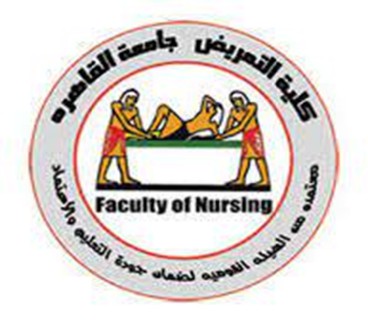 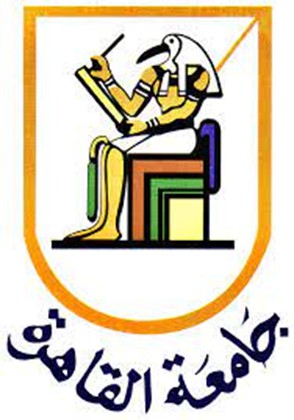 Faculty of nursing Cairo university
Evaluation & testing in nursing education 02808 doctorate program 2024-2025 second semester
Code of professional Responsibility in Educational Measurement
Under the supervision of: 
Prof. Dr. Effat EL- Karmalawy 
Prof. Dr. Enas Helmi
Prof. Dr. Heba Ahmad
 
Prepared by:
Esraa Abd Elmonem
Hoda Mostafa
Azza Khamis
OBJECTIVES
By the end of this presentation the Candidate will be able to:

Discuss the definition of the code of professional responsibility

Explain the Purpose of Code of Professional Responsibility
Discuss an overview for the 8 Major Areas Of Code Professional Responsibility Process
OUTLINE
Introduction
Definition of the Code of Professional Responsibility
Purpose of Code of Professional Responsibility
Eight majors area of code professional responsibility through
Develop Assessments
Market and Sell Assessments
Select assessment
Administer assessment
Score Assessments
Interpret, Use, and Communicate Assessment Results
Educate About Assessment
Evaluate Educational Programs
INTRODUCTION
Code of Professional Responsibility for Educators sets clear ethical standards to guide educators in aligning their behavior with professional expectations. Rooted in the National Education Association's Code of Ethics and supported by accreditation bodies, it is widely adopted in educational institutions.
INTRODUCTION cont.,
The code addresses various aspects of professional life, including conduct, performance, relationships, and leadership, with specific focus on privacy, integrity, continuous development, and active engagement.
By upholding this code, educators maintain accountability, foster professionalism, and build trust with students, parents, and the broader community, ultimately contributing to a supportive and ethical learning environment.
DEFINITION OF CODE OF
PROFESSIONAL RESPONSIBILITY
According to the American Bar Association, 2021, the code of professional responsibility is a set of ethical guidelines and standards that govern the behavior and conduct of professionals in a particular field. It outlines the expectations, obligations, and responsibilities professionals are expected to uphold in their practice.
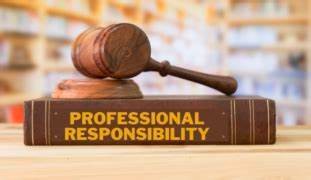 PURPOSE OF CODE PROFESSIONAL RESPONSIBILITY
The purpose of a Code of Professional Responsibility is to provide a framework that outlines the ethical guidelines, expectations, and responsibilities that professionals in a specific field should adhere to.
 It serves several important purposes:
Ethical Conduct
Professional Accountability
Protection of the Public and Clients
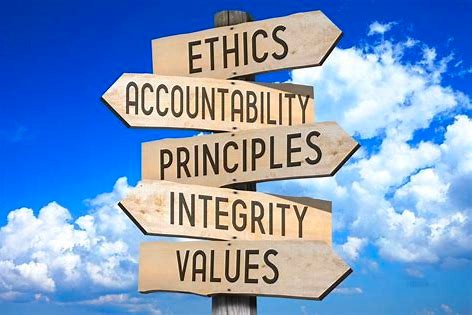 PURPOSE OF CODE PROFESSIONAL RESPONSIBILITY
Ethical Conduct: 
Maintenance of ethical behavior within the profession. Professionals are expected to adhere to a set of moral and ethical principles outlined in the code. These principles guide their decision-making processes, interactions with clients or stakeholders, and overall conduct. By ensuring ethical conduct, the code helps maintain the integrity of the profession and fosters trust among clients, colleagues, and the public.
PURPOSE OF CODE PROFESSIONAL RESPONSIBILITY
Professional Accountability:
 refers to the responsibility and answerability that professionals have for their actions and decisions in the course of their work. Accountability also plays a crucial role in maintaining the credibility and trustworthiness of professionals
PURPOSE OF CODE PROFESSIONAL RESPONSIBILITY
Protection of the Public and Clients:
This purpose involves the protection of the well-being, interests, and rights of the public and clients who rely on the services provided by professionals. The code includes guidelines and standards that are designed to ensure the safety and welfare of the public and clients. By safeguarding the interests of those served by the profession, the code contributes to the overall public trust in the profession.
Majors areas of code of professional  responsibility
Develop Assessments
Market and Sell Assessments
Select assessment
Administer assessment
Score Assessments
Interpret, Use, and Communicate Assessment 	Results
Educate About Assessment
Evaluate Educational Programs
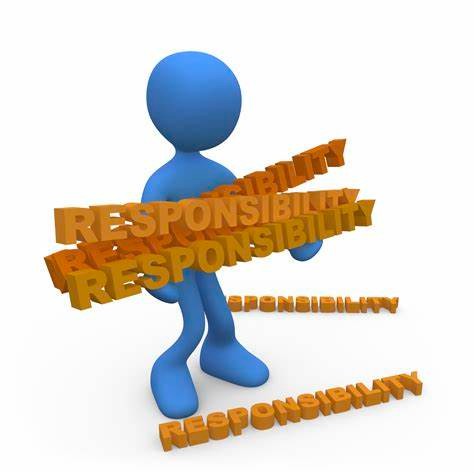 1- Develop Assessments
Ensuring that assessment products and services meet relevant professional, technical, and legal standards.
Developing assessments that are unbiased and free from irrelevant factors such as gender, ethnicity, race, socioeconomic status, disability, religion, age, or national origin.
1- Develop Assessments Cont.,
Planning accommodations for test takers with disabilities and special needs during assessment development.
Adhering to state and federal laws when using copyrighted materials in assessment products and services.
Providing appropriate information about the assessment's development, scoring, validity, reliability, and other relevant aspects to relevant individuals.
1- Develop Assessments Cont.,
Respecting the privacy rights of individuals who participate in the assessment development process.
Addressing any significant inaccuracies in assessments or supporting materials promptly.
Creating score reports and supplementary materials that enhance understanding of assessment results.
2- Market and Sell Assessment
Providing accurate information to potential purchasers about the assessments, including their recommended uses and limitations.
	Basing all claims about the assessments on valid interpretations of publicly available information.
	Offering equal opportunity to qualified users to purchase assessment products and services.
Establishing reasonable fees for the assessments.
2- Market and Sell Assessment cont.,
Striving to ensure that individuals are not denied access to opportunities due to their inability to pay for the assessments.
	Obtaining permission from users before releasing information implying endorsement of the assessments.
Setting criteria for sales to qualified and appropriate users.
	Informing users about inappropriate uses and prevention methods.
	Staying updated on assessment products and their educational uses.
Avoiding false endorsement claims.
Avoiding misleading test preparation products.
3- Select Assessment
Reviewing and evaluating valid assessment strategies.
	Selecting assessments based on evidence of quality and usefulness.
Disclosing affiliations and maintaining objectivity.
	Informing about appropriateness, consequences, rights, costs, and limitations.
Advising against invalid use for diverse groups.
Adhering to assessment security measures.
4- Administrator Assessment
Individuals involved in preparing individuals for assessments and administering assessments as part of the educational process, such as teachers, administrators, and assessment personnel, play a crucial role in ensuring fair and accurate administration. Their professional responsibilities include:
Inform test takers about assessment purpose, procedures, and rights.
Maintain security measures for assessment integrity and confidentiality.
Familiarize with administration procedures before the assessment.
4- Administrator Assessment cont.,
Follow prescribed procedures and notify of any nonstandard conditions.
Include all eligible students in the assessment.
Avoid conditions that may compromise result validity.
Provide accommodations for individuals with disabilities or special needs
5- Score Assessments
Providing users with comprehensive and accurate information about the scoring process, including the reporting schedule and procedures.
	Ensuring the accuracy of assessment results through careful and precise scoring.
	Promptly informing users of any deviations or issues in the planned scoring and reporting service and working collaboratively to find a resolution.
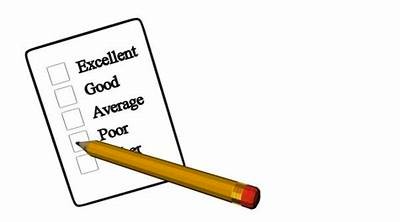 5- Score Assessments cont.,
Additional professional responsibilities related to scoring and preparing assessment reports involve:
	Providing corrected score results to the test takers, addressing any errors or discrepancies.
	Safeguarding the confidentiality of information obtained during the assessment process.
	Respecting and protecting the privacy rights of individuals and institutions involved in the assessment process.
	Therefore, upholding these professional responsibilities, professionals involved in scoring and reporting assessments contribute to the integrity, accuracy, and privacy of assessment results.
6-INTERPRET, USE, AND COMMUNICATE ASSESSMENT RESULTS
Conduct activities fairly and objectively considering the assessment context. Example:* A teacher grading an essay considers *rubric criteria* rather than their personal opinion on the topic

Provide comprehensive information for proper interpretation of assessment results. Example:* Instead of just saying “Your test score is 80,” a teacher *explains what the score represents* (e.g., strengths in algebra but weaknesses in word problems).
6-INTERPRET, USE, AND COMMUNICATE ASSESSMENT RESULTS CONT.,
Clearly describe scores, interpretations, and potential misinterpretations. Example:* A school administrator ensures that *low standardized test scores* are *not automatically seen as a sign of failure—they could be due to *test anxiety* or unfamiliarity with the format.

Communicate results promptly and accurately, addressing potential misinterpretations. Example : A district official presents national exam results *as soon as they are available* and *explains* how they compare to previous years.
6-INTERPRET, USE, AND COMMUNICATE ASSESSMENT RESULTS CONT.,
Avoid spreading inaccurate reports or misleading statements about results.
Evaluate and communicate the adequacy of interpretation norms or standards.
Report and address any apparent misuse of the assessment.
Respect and protect privacy rights of individuals and institutions involved.
7- EDUCATE ABOUT ASSESSMENT
Provide unbiased perspectives when teaching or discussing assessment. Example:* A professor teaching standardized testing explains *both advantages (comparability across schools) and disadvantages (limited measurement of creativity).*
Clearly differentiate personal opinions from factual knowledge in assessment education. Example:* A policymaker discussing grading says, "*Research shows criterion-based grading reduces bias, but in my opinion, a mixed approach is better.*"

Use relevant and meaningful assessments for evaluating student performance.
7- EDUCATE ABOUT ASSESSMENT CONT.,
Only use and report formal evaluation assessments for student performance.

Be role models for responsible assessment practices.

Provide fair and balanced perspectives on assessment issues for policymakers and the community.
8- EVALUATION OF THE ASSESSMENT
Professional duties involved in evaluating educational programs and assessments:
Conduct evaluation and research with knowledge, fairness, and impartiality. Example:* A researcher evaluating a math exam *considers all student backgrounds* instead of only high-achievers.
Implement security measures to protect assessment integrity in research.
8- EVALUATION OF THE ASSESSMENT CONT.,
Acknowledge limitations and constraints of the research design.
Use multiple relevant sources of information for thorough evaluation and research.
Present research results objectively, comprehensively, and balanced.
Respect participant rights, including privacy and informed consent.
CONCLUSION
The Code of professional responsibility serves as a comprehensive framework that governs all types of assessments conducted within the educational process, including formal and informal methods, as well as traditional and alternative techniques used to gather information for educational decision-making.
Its adoption by organizations such as the National Council on Measurement in Education (NCME) signifies a commitment to promoting ethically and professionally responsible practices in educational measurement and evaluation.
CONT.,
By adhering to this Code, practitioners in the field of education can contribute to the ongoing improvement of measurement and evaluation practices, ensuring the highest standards of integrity, fairness, and validity in assessing students' learning outcomes and making informed educational decisions
References
American Bar Association. (2021). Model Rules of Professional Conduct. Retrieved from https://www.americanbar.org/groups/professional_responsibility/publications/model_rules_of_professional_co nduct/
Marilyn H. Oermann Kathleen B. Gaberson, Evaluation and Testing in Nursing Education, fourth Edition
NCME Ad Hoc Committee on the Development of a Code of Ethics: Cynthia B. Schmeiser, ACT-Chair Kurt
F. Geisinger, State University of New York Sharon Johnson-Lewis, Detroit Public Schools Edward D. Roeber, Council of Chief State School Officers William D.
Oermann, . H., & Gaberson, K. B. (2017). Evaluation and testing in nursing th education, 5 ed. Springer Publishing Company. USA, 365-386.
Schafer, University of Maryland 01995 National Council on Measurement in Education. Any portion of this Code may be reproduced and disseminated for educational purposes (2014)
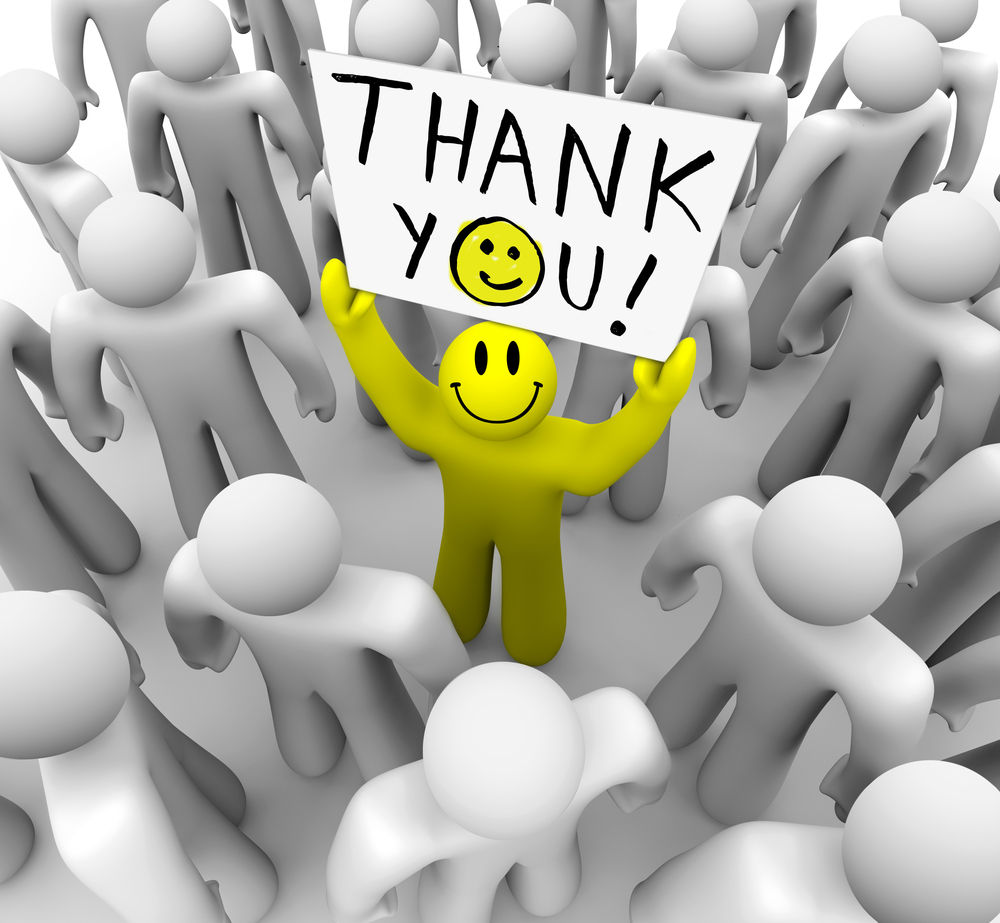